PROJECT MANAGEMENT STRATEGY PRESENTATION TEMPLATE
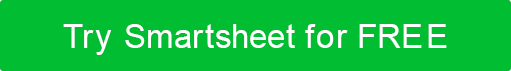 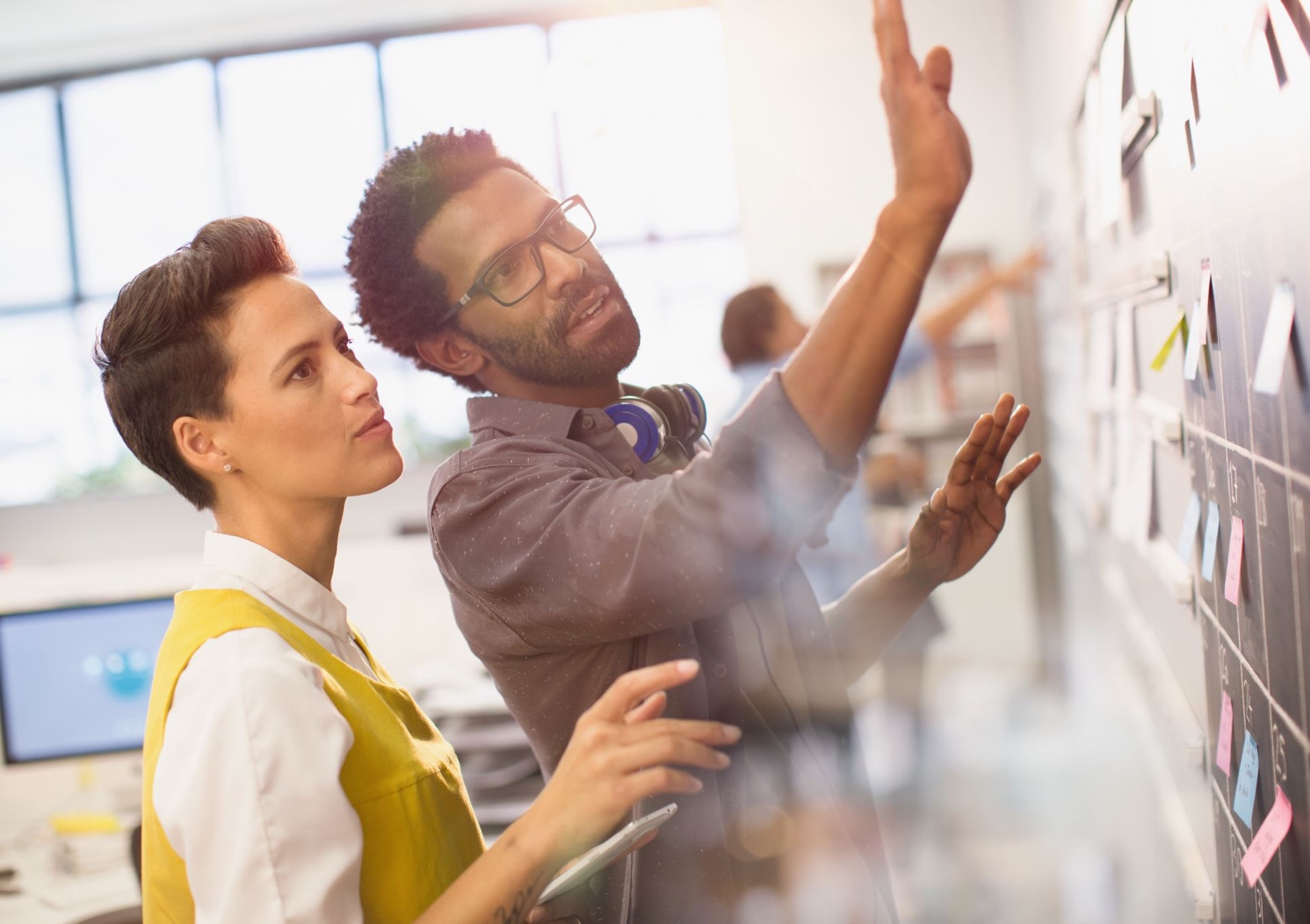 This printable project management strategy presentation template serves as a comprehensive outline for presenting a project management strategy to stakeholders. It covers essential topics, such as objectives, strategic importance, scope, timeline, and budget, ensuring that key aspects of a project are communicated effectively. The inclusion of a Strategic Importance slide highlights specifically how the project aligns with broader organizational goals or market opportunities. The template also includes a fully functional Gantt chart for presenting your project timeline.
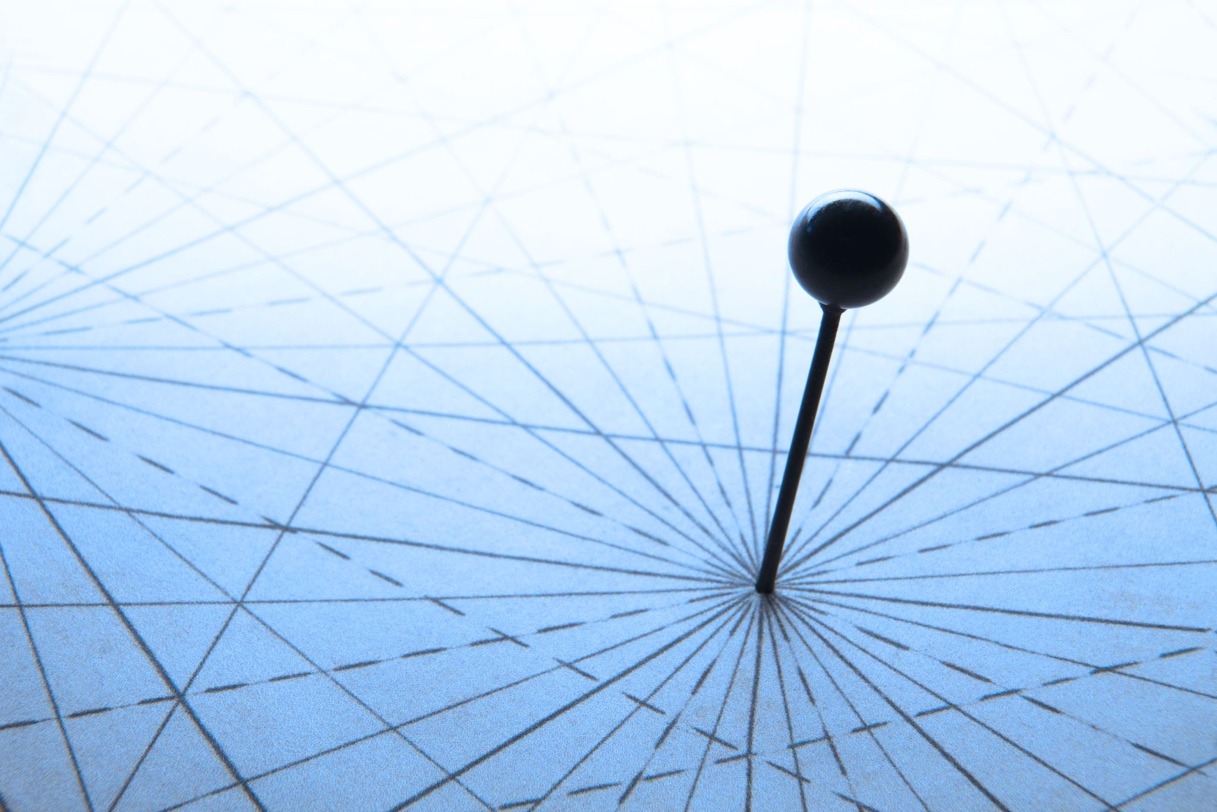 Project Title
presented by
Enter Text
date
00/00/0000
agenda
Introduction
Timeline
1
5
2
6
Objectives
Budget
3
7
Strategic Importance
Questions
4
Scope
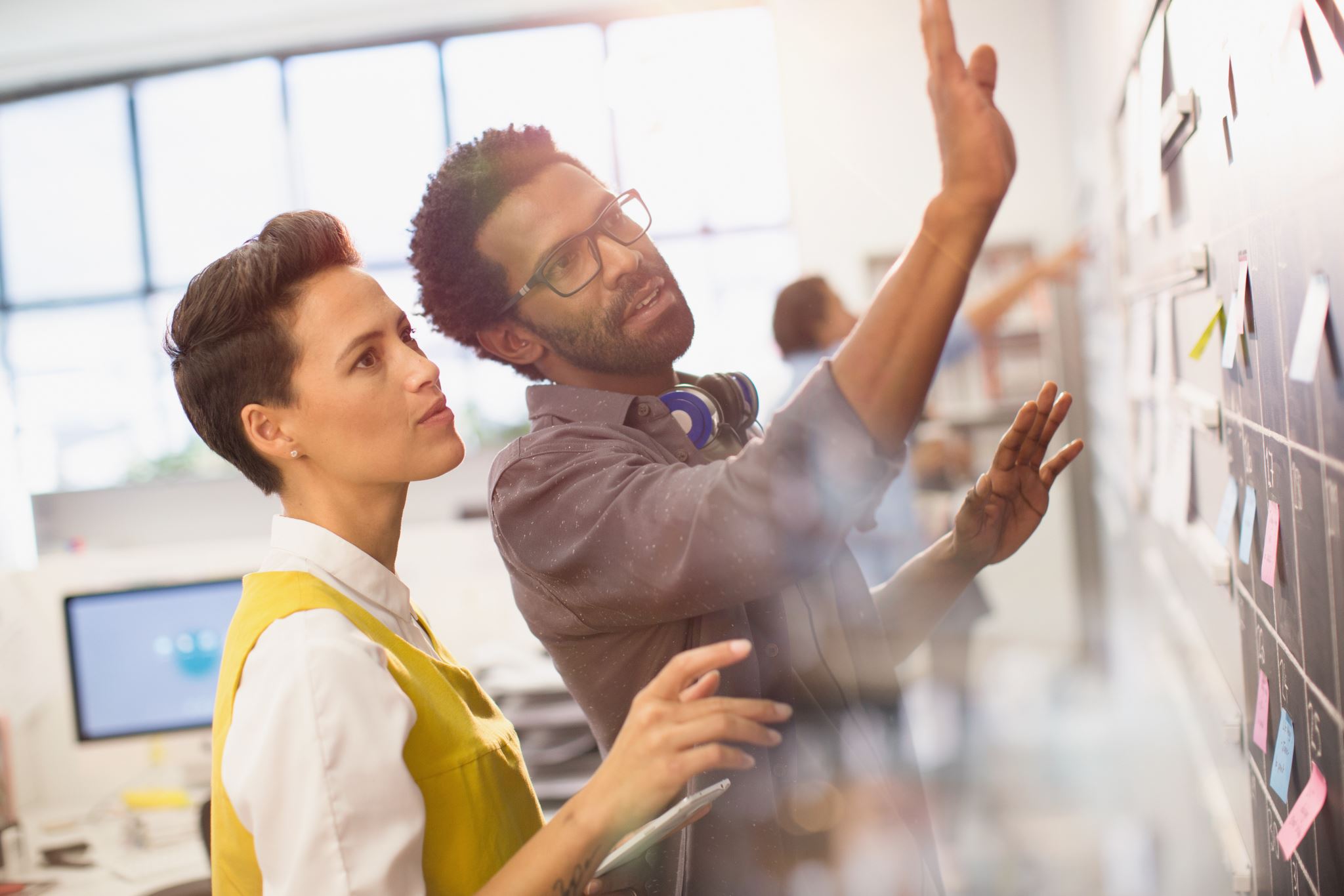 introduction
1
overview
Brief overview of the project
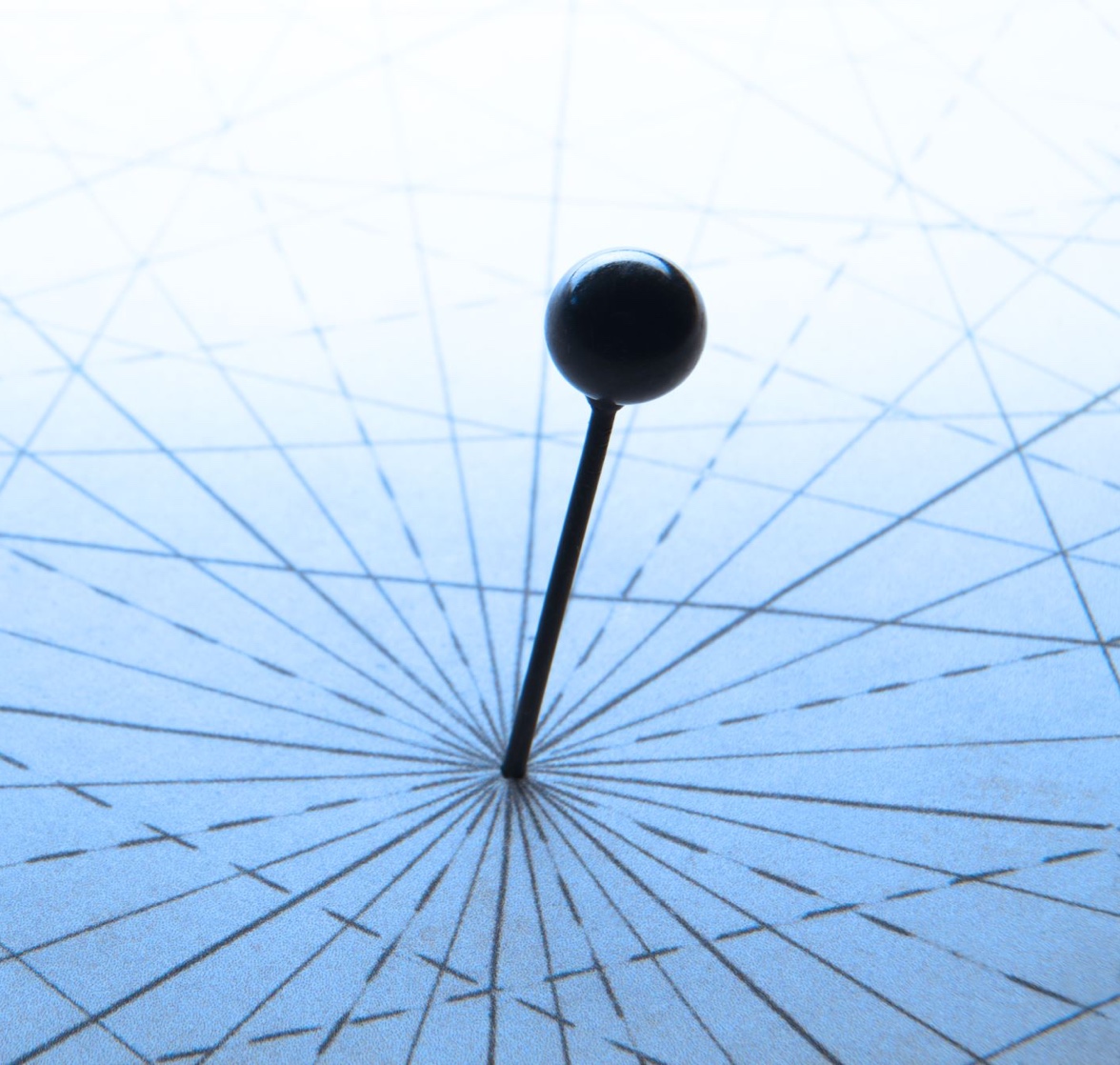 importance
Importance of the project
objectives
2
SMART objective one
SMART objective two
SMART objective three
Specific
S
M
Measurable
A
Achievable
R
Relevant
T
Time-bound
strategic importance
3
strategic goals addressed
expected long-term outcomes
market positioning or competitive advantage
Enter Text
Enter Text
Enter Text
scope
4
project deliverables
in-scope items
out-of-scope items
Enter Text
Enter Text
Enter Text
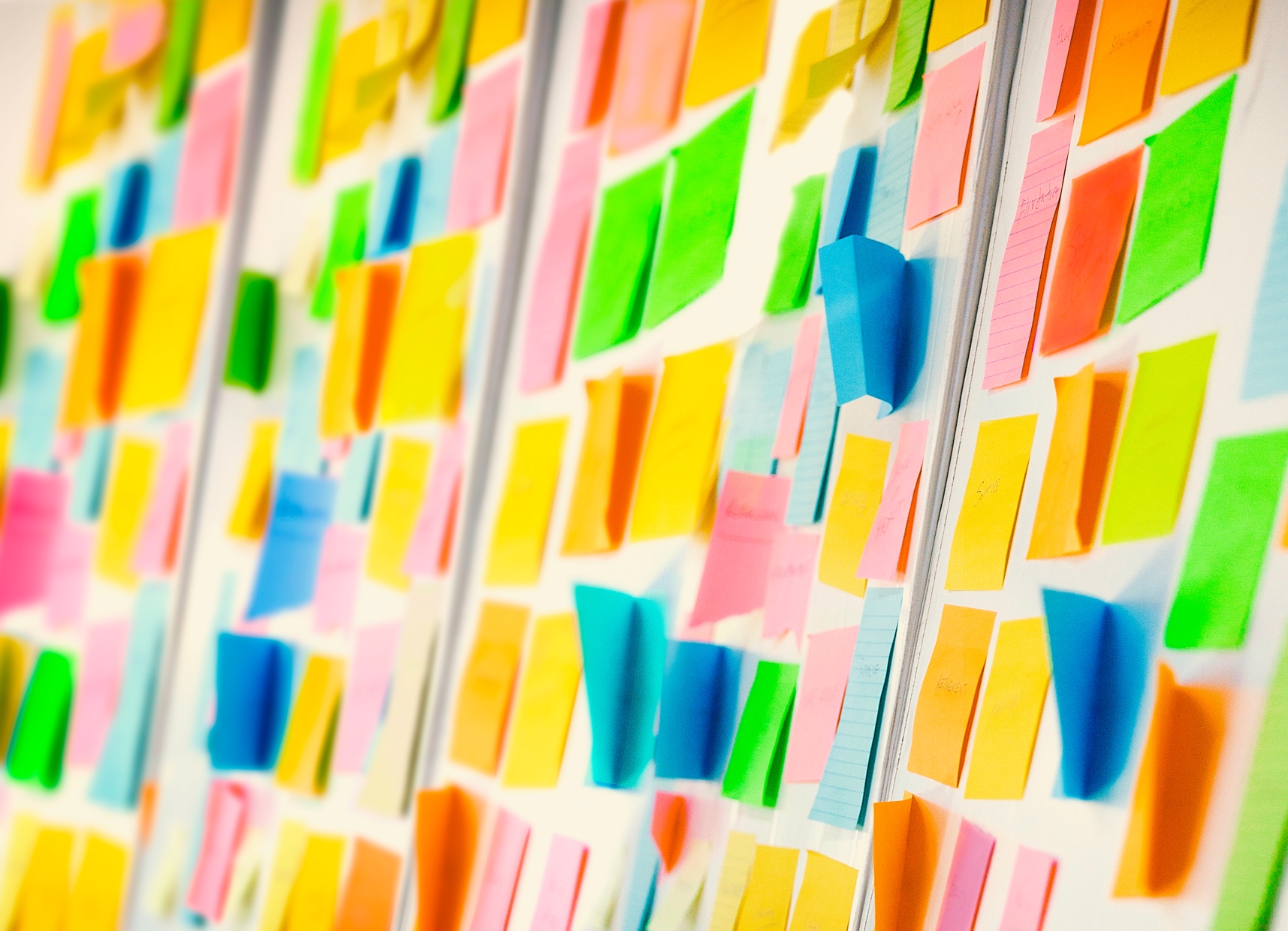 timeline
5
overview
Brief overview of the timeline including start and end dates, project milestones, and key deadlines. Use the Gantt chart on the next slide to illustrate specific tasks.
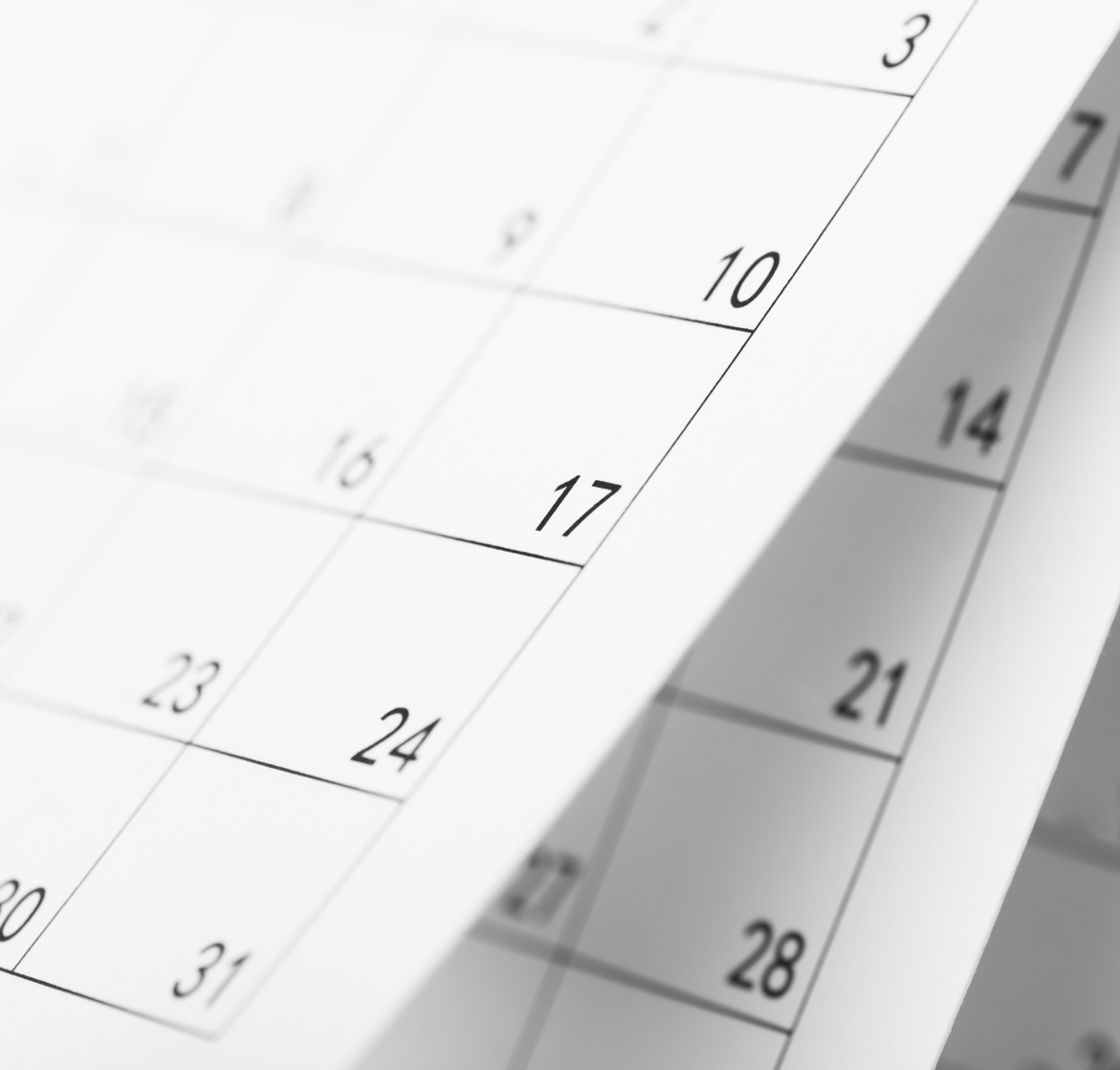 TODAY
Due 00/00
Due 00/00
Milestone 1
Needs Review
Milestone 1 – 00/00
Due 00/00
Due 00/00
Due 00/00
Due 00/00
Due 00/00
Task Owner 7
Task Owner 5
Task Owner 3
Task Owner 1
Task Owner 8
Task Owner 6
Task Owner 4
Task Owner 2
budget
6
$
funding sources
Brief overview of funding sources
questions
?
7
Any Questions?